НЕДЕЛЯ ПСИХОЛОГИИ В МБДОУ д/с №8
педагог-психолог 
Быдтаева Н.Г.
:
:План мероприятий «Недели психологии»
Понедельник (1 день)Акция «Радуга  настроения»
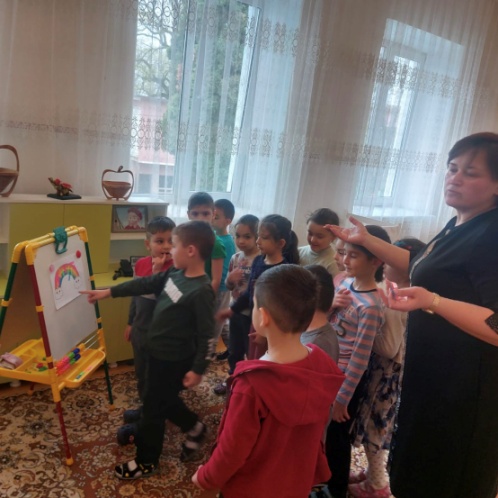 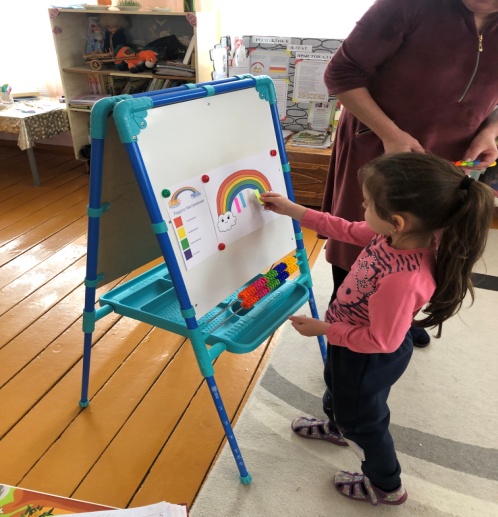 Акция для педагогов, родителей  и детей «Радуга настроения».
Цель: изучение настроения детей и взрослых в детском саду.
Содержание:
 В каждой группе был нарисован плакат, изображающий радугу – «Радугу настроения». Утром, при входе в детский сад педагогам, детям и родителям (лицам их заменяющим) предлагалось выразить свое настроение.
Им нужно было заглянуть в себя и оценить, с каким настроением они пришли в детский сад, а потом соотнести его с определенным цветом «Радуги настроения», и прикрепить определенную полоску.
Затем были подведены итоги дня и оформлены на стенде.
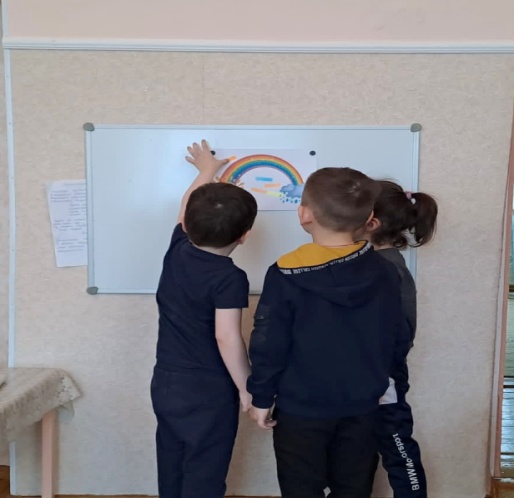 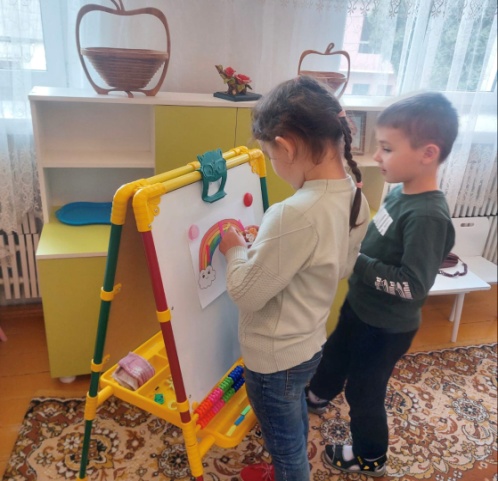 Диагностическое занятие «Волшебная страна чувств»
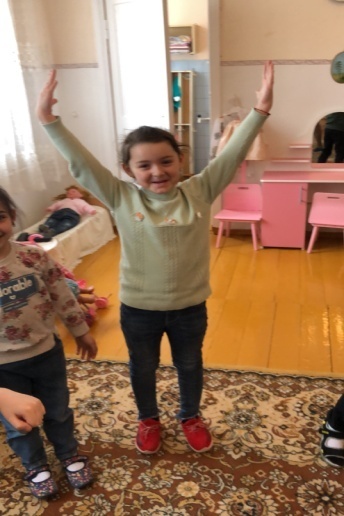 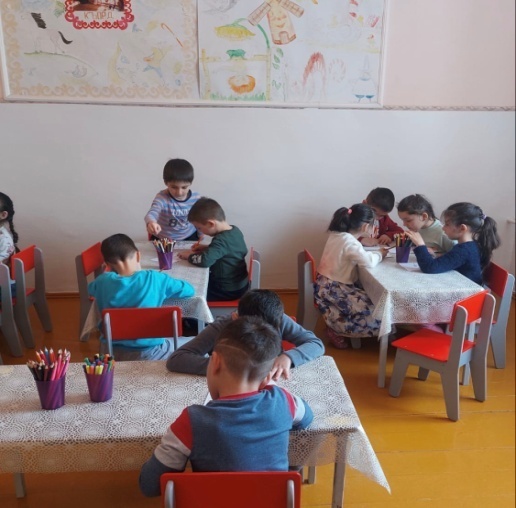 С детьми старшей группы  проведено диагностическое занятие «Волшебная страна чувств». 
Цель: исследование психоэмоционального состояния , накопление положительного эмоционального опыта ,сплочение группы.
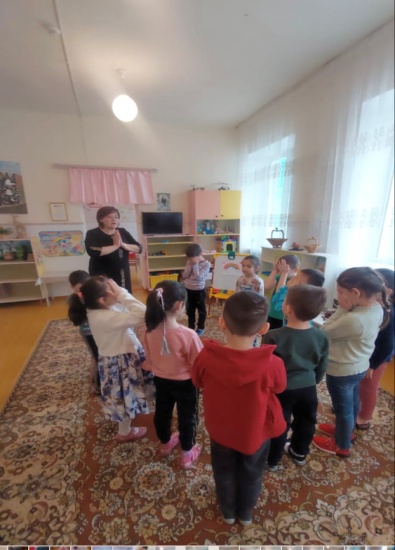 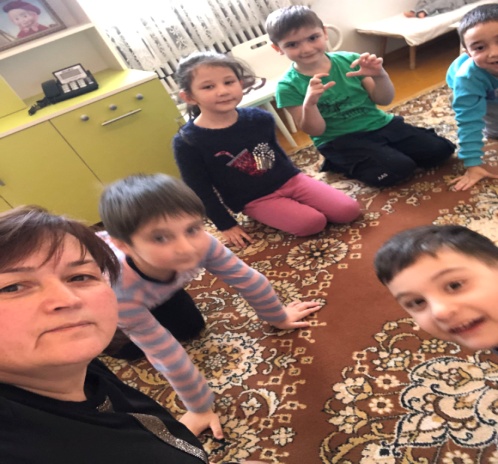 Вторник (2 день) Тренинг «Пойми меня»
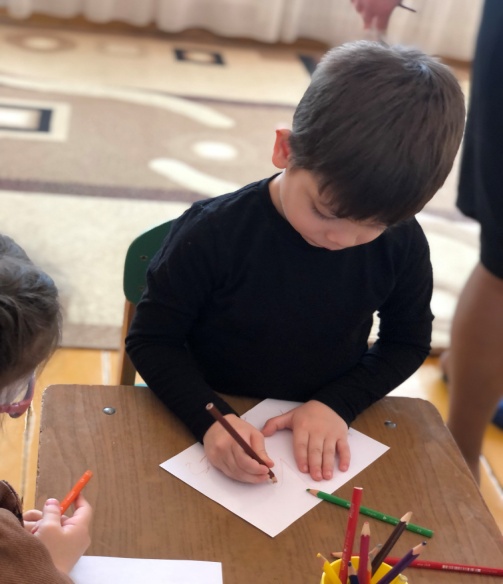 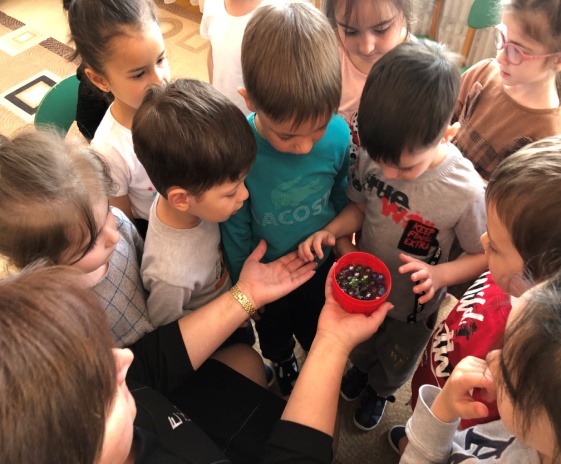 Тренинг «Пойми меня»  проведен с детьми средней группы 
Цель: развитие чувства принадлежности к группе, толерантное поведение, развитие умения открыто проявлять свои эмоции и чувства.
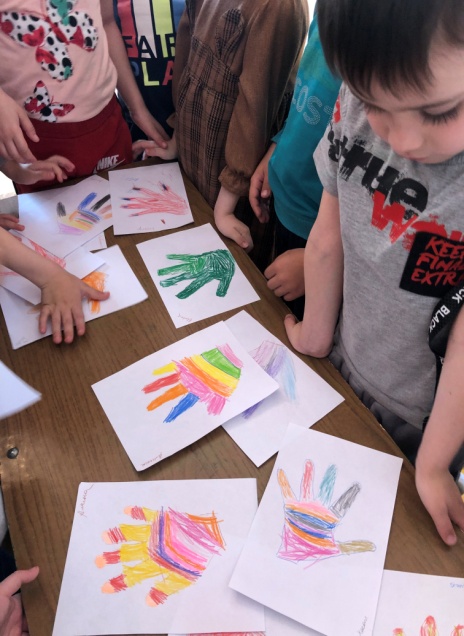 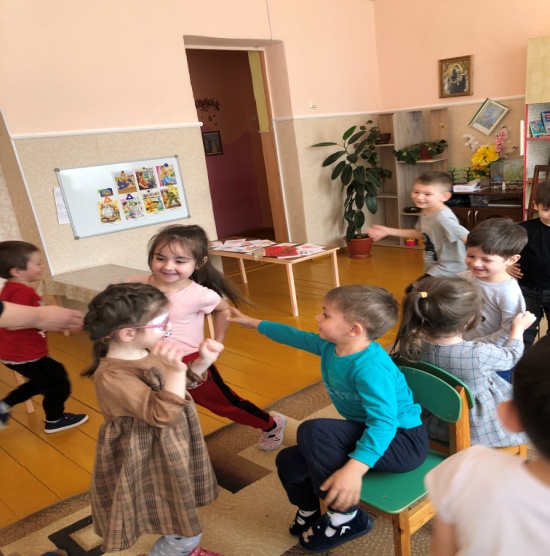 Минутка релаксации и психогимнастики(младшая группа)
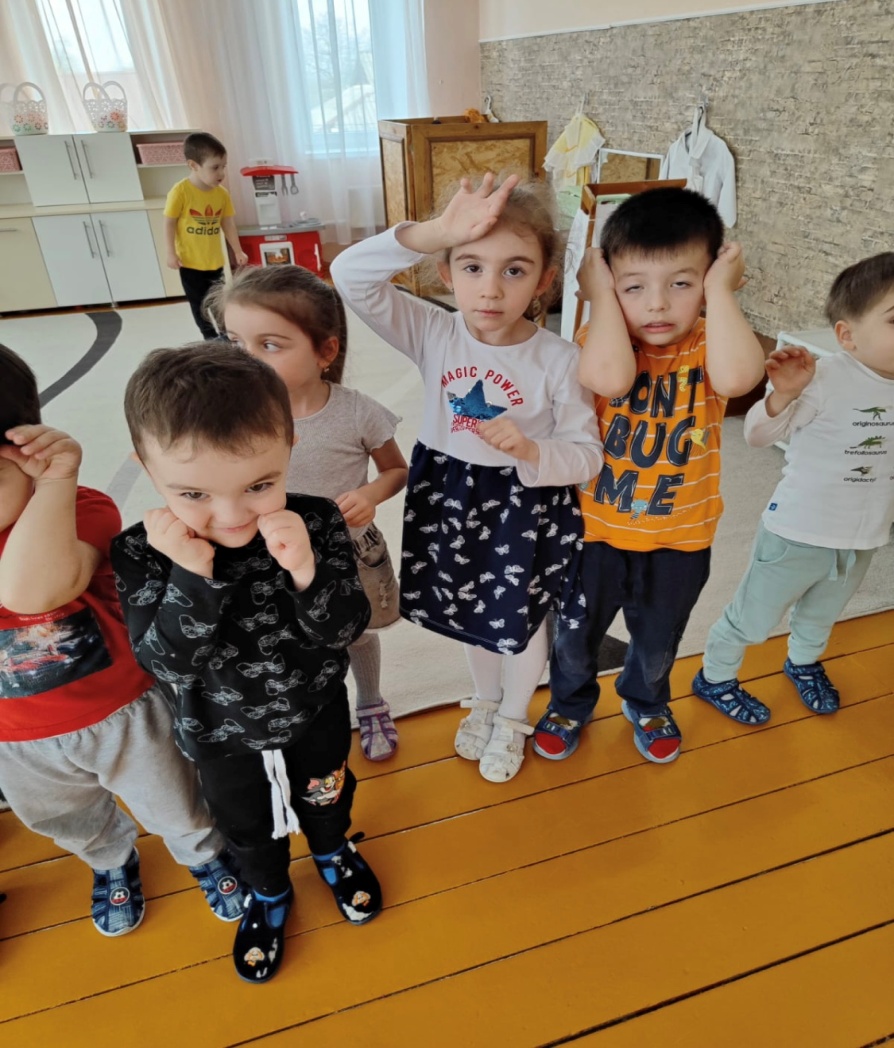 Среда (3 день)Акция «Дерево пожеланий»
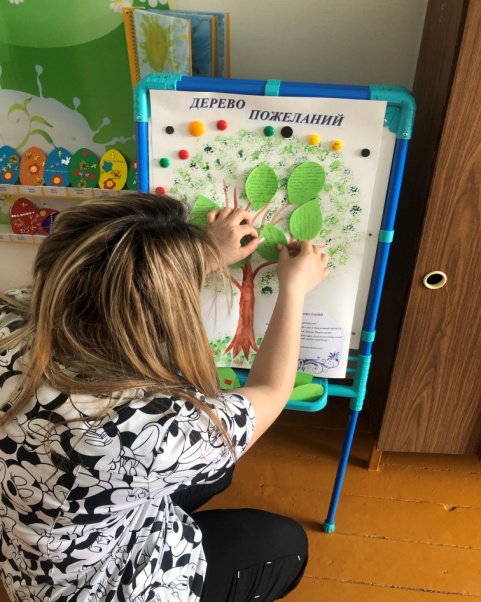 В этот день проходила акция для родителей, педагогов и детей «Дерево пожеланий». Каждый мог оставить на дереве свое пожелание , выразить свои эмоции, чувства, настроение.

  Основная цель акций – создание условий для формирования благоприятного климата в детско-взрослом коллективе, развитие коммуникативных умений и навыков
 .
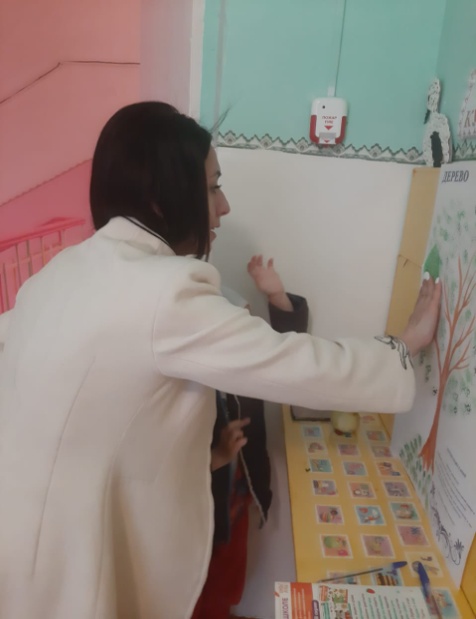 Беседа с детьми «Моя любимая мама»Рисунок «Моя любимая мама»(средняя группа)
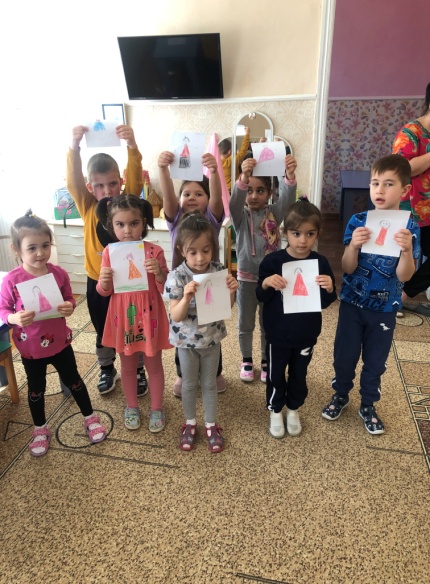 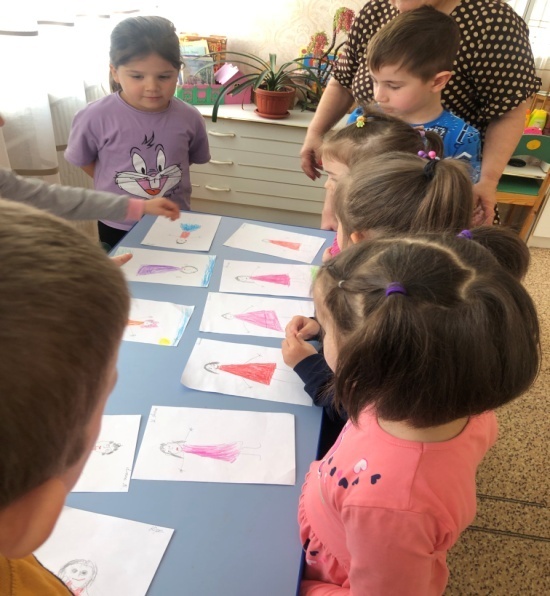 Беседа  «Моя любимая мама»  детей средних групп с последующей выставкой рисунка.
Цель: выразить любовь ребенка к своей маме через сделанную работу; развивать доброе отношение и любовь к своей маме
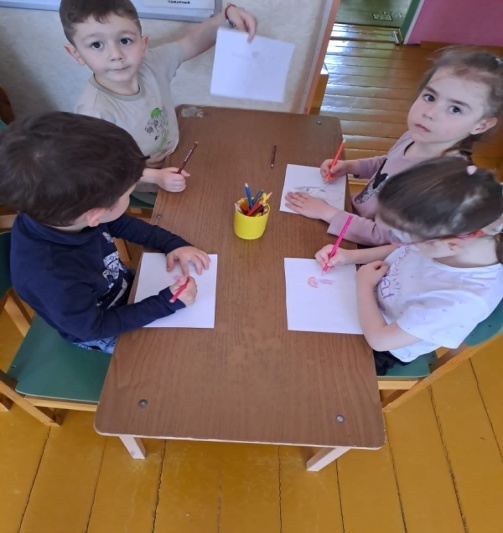 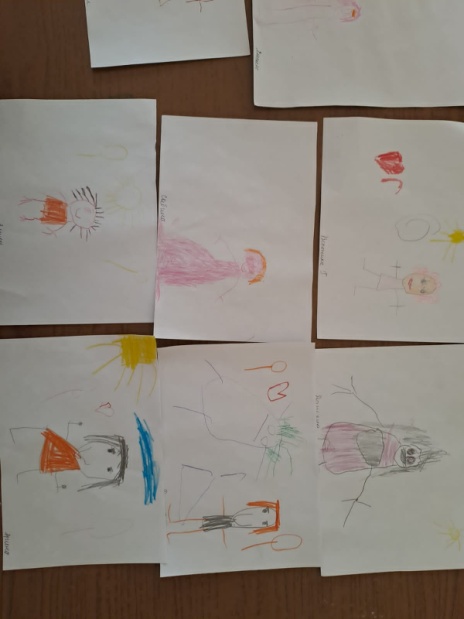 Четверг (4 день)Тренинг «Как хорошо иметь друзей»(старшая группа)
Тренинг «Как хороши иметь друзей». 
Цель: развитие коммуникативной и личностной сфер, формирование навыков сотрудничества.
Задачи:
-  Позитивно настроить детей на совместную работу группы;
-  Способствовать развитию у детей умения понимать своё и чужое.
-  Формировать у детей уверенность в себе, повышать социальный статус каждого ребенка.
-  Способствовать снятию мышечного напряжения.
Мультитренинг «Дружба»(средняя группа)
Мультитренинг в средней  групп «Дружба». 
Цель тренинга: личностное развитие ребенка.
Пятница (5 день)Акция «Аптечка для души»
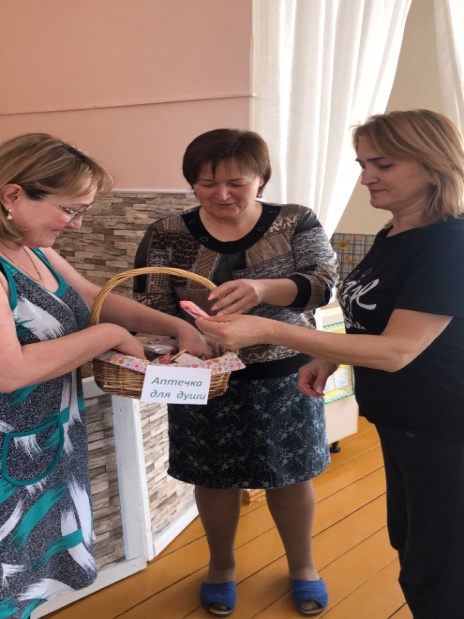 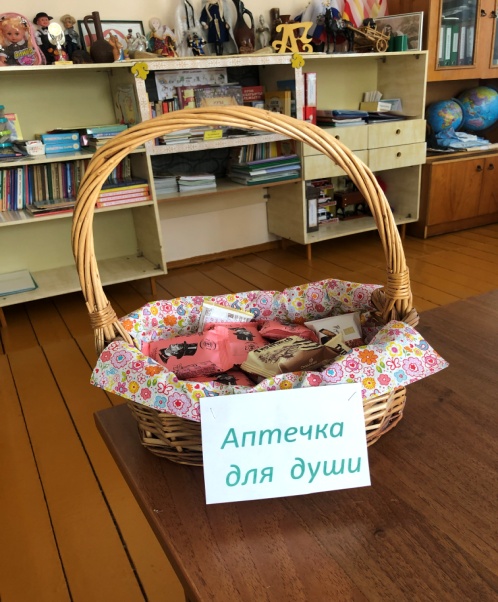 Для педагогов была организована акция «Аптечка для души». 
Цель акции: создание положительного эмоционального фона в детском саду. В специальную  корзину были сложены  сладости с позитивными высказываниями, установками, поговорками, пословицами, крылатыми фразами для всех сотрудников ДОУ. Ведь известно, что доброе слово лучше всякого лекарства.
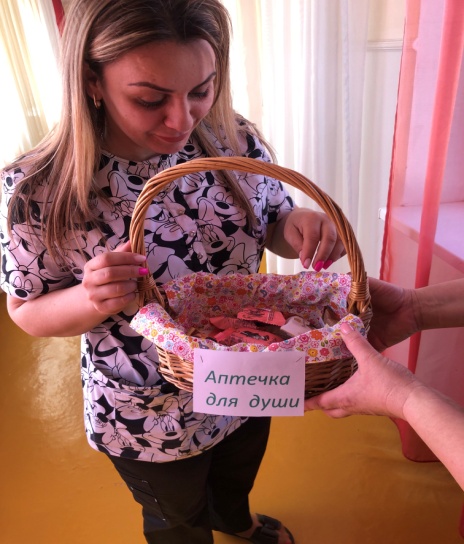 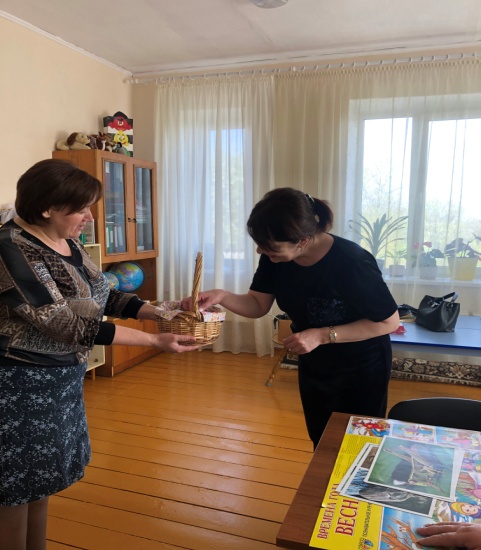 Занятие «Заветная мечта»
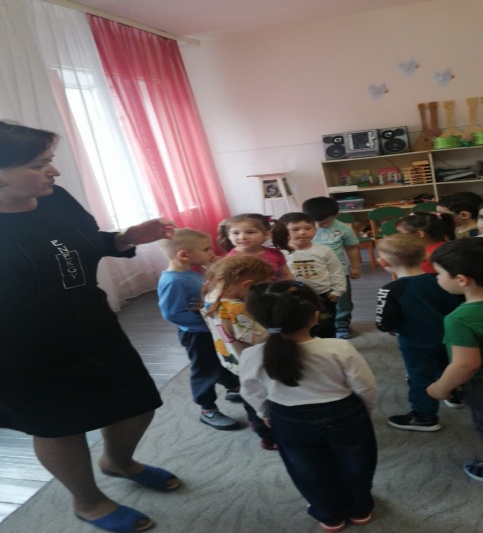 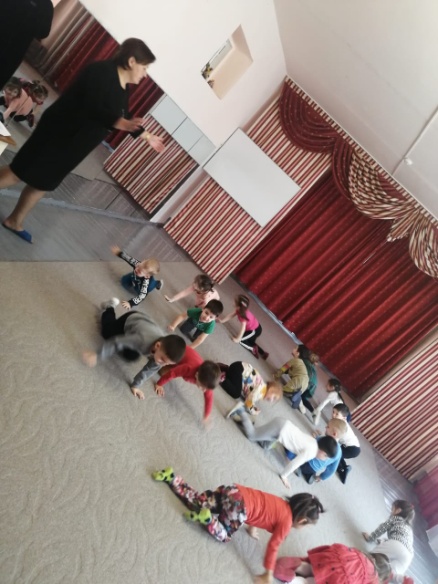 Развивающее занятие для детей младшей групп «Заветная мечта». 
Цель занятия: проявление привязанности, дружелюбия друг к другу, объединение детей, накопление позитивного эмоционального опыта, сплочение коллектива.
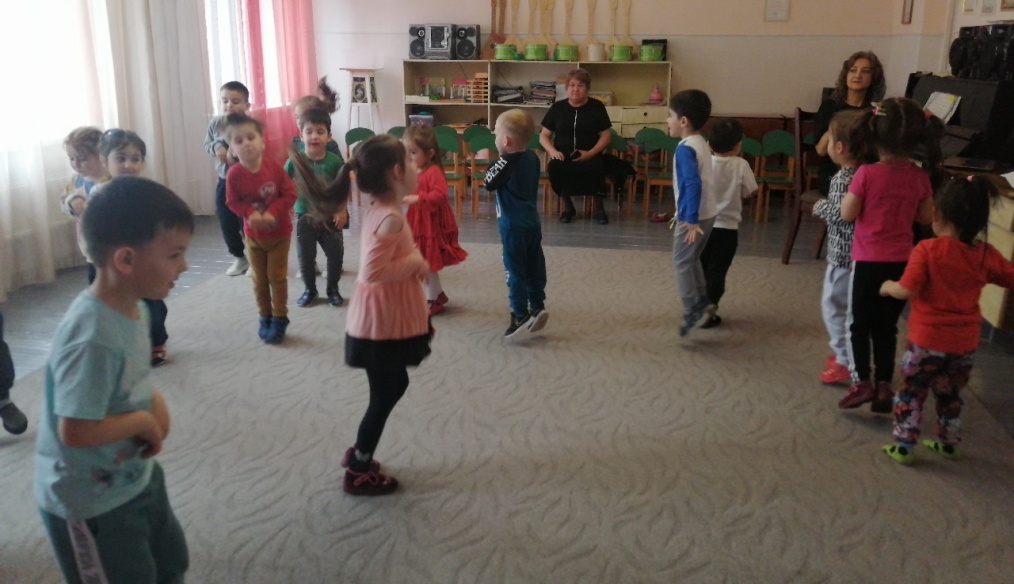 Спасибо за внимание!